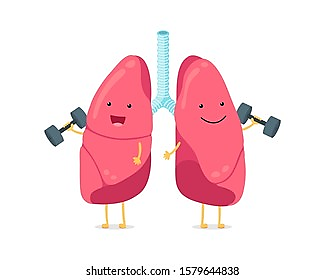 BÀI 24
BÀI 24
CHĂM SÓC, BẢO VỆ 
CƠ QUAN HÔ HẤP
Em đã bao giờ bị ho, sổ mũi hay viêm họng chưa? Khi bị như vậy em cả thấy thế nào?
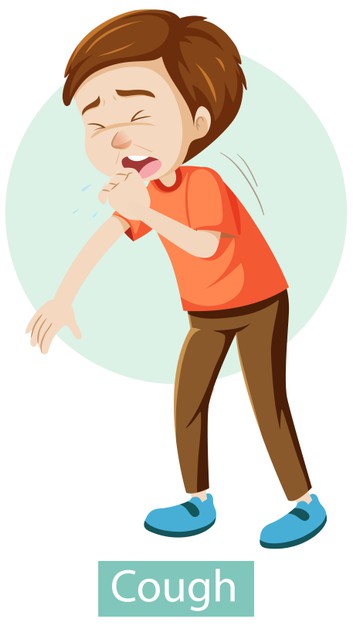 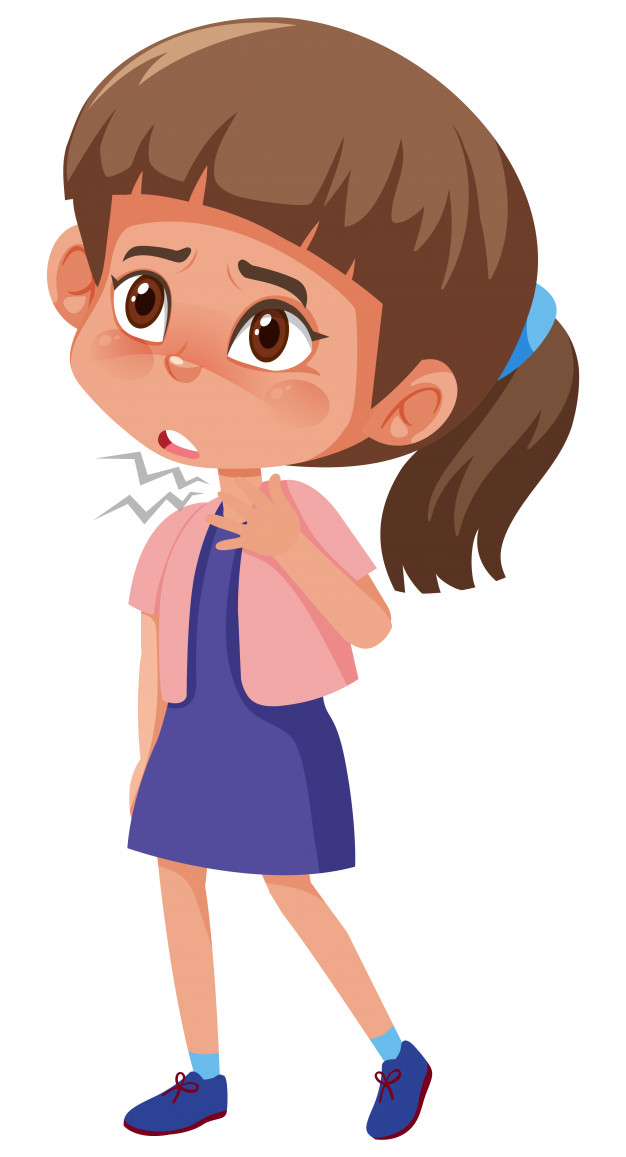 mệt mỏi
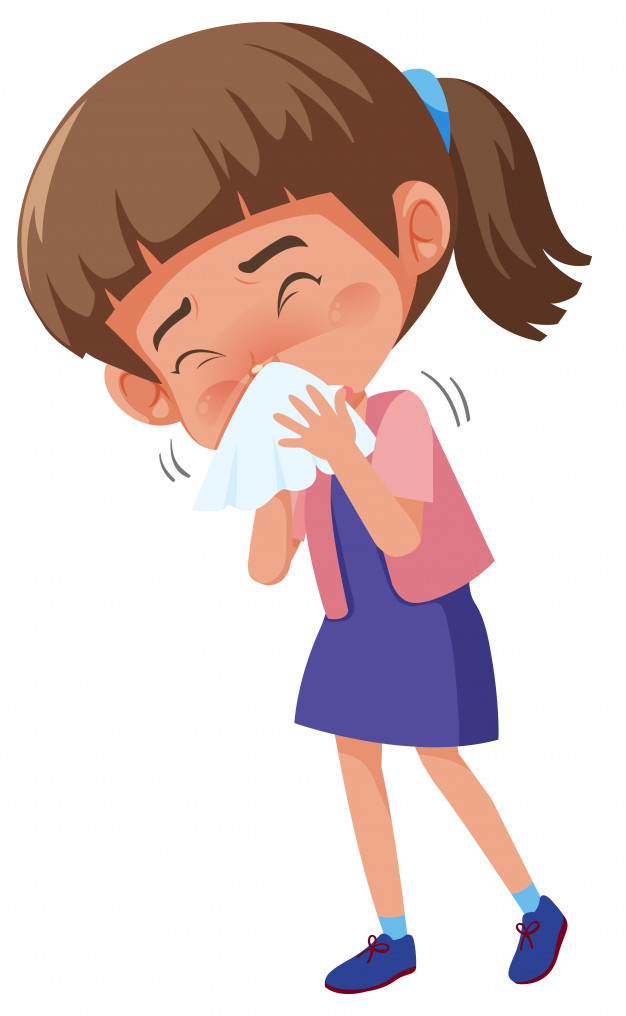 khó chịu
chán ăn
Quan sát các hình sau và cho biết các cách chăm sóc, bảo vệ cơ quan hô hấp. Nêu tác dụng của mỗi việc làm đó.
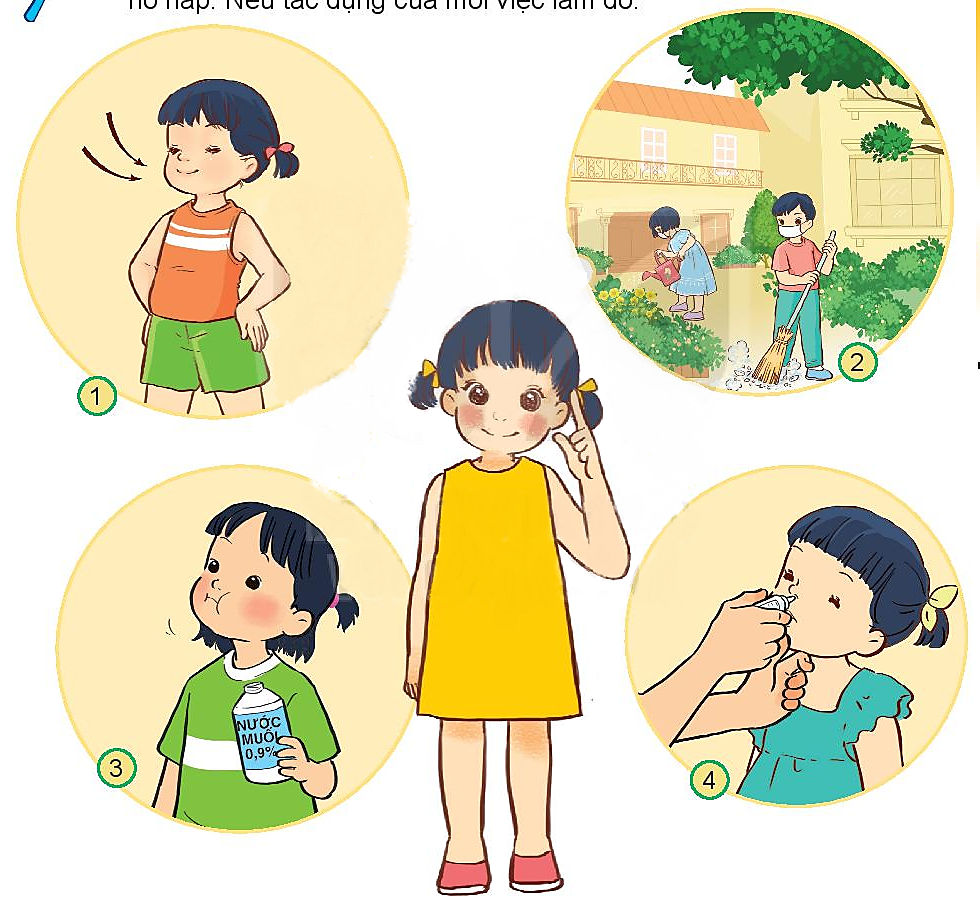 Hít thở 
đúng cách
Bảo vệ 
môi trường
 Hô hấp được hiệu quả
 Không khí trong sạch
2
1
Nhỏ thuốc mũi
Súc miệng nước muối
 Vệ sinh cổ họng
 Vệ sinh mũi
3
4
Trồng nhiều cây xanh
Tập thể dục
Đeo khẩu trang
Kể tên các cách em biết để bảo vệ cơ quan hô hấp
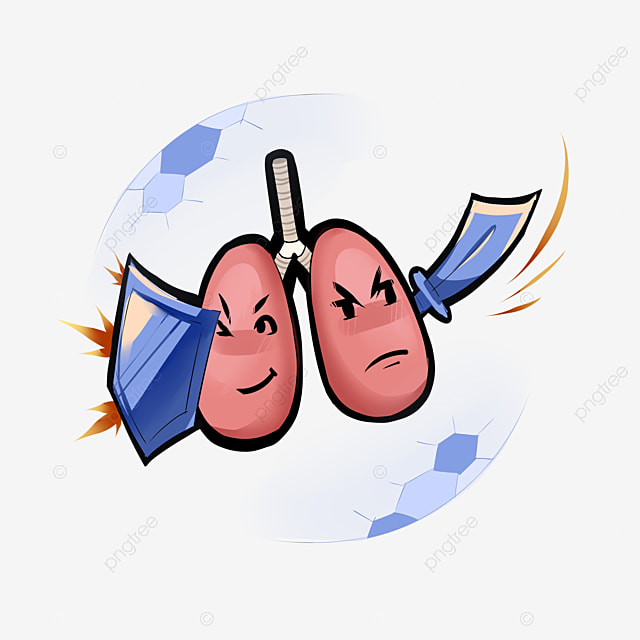 Ăn đủ chất
Uống nhiều nước
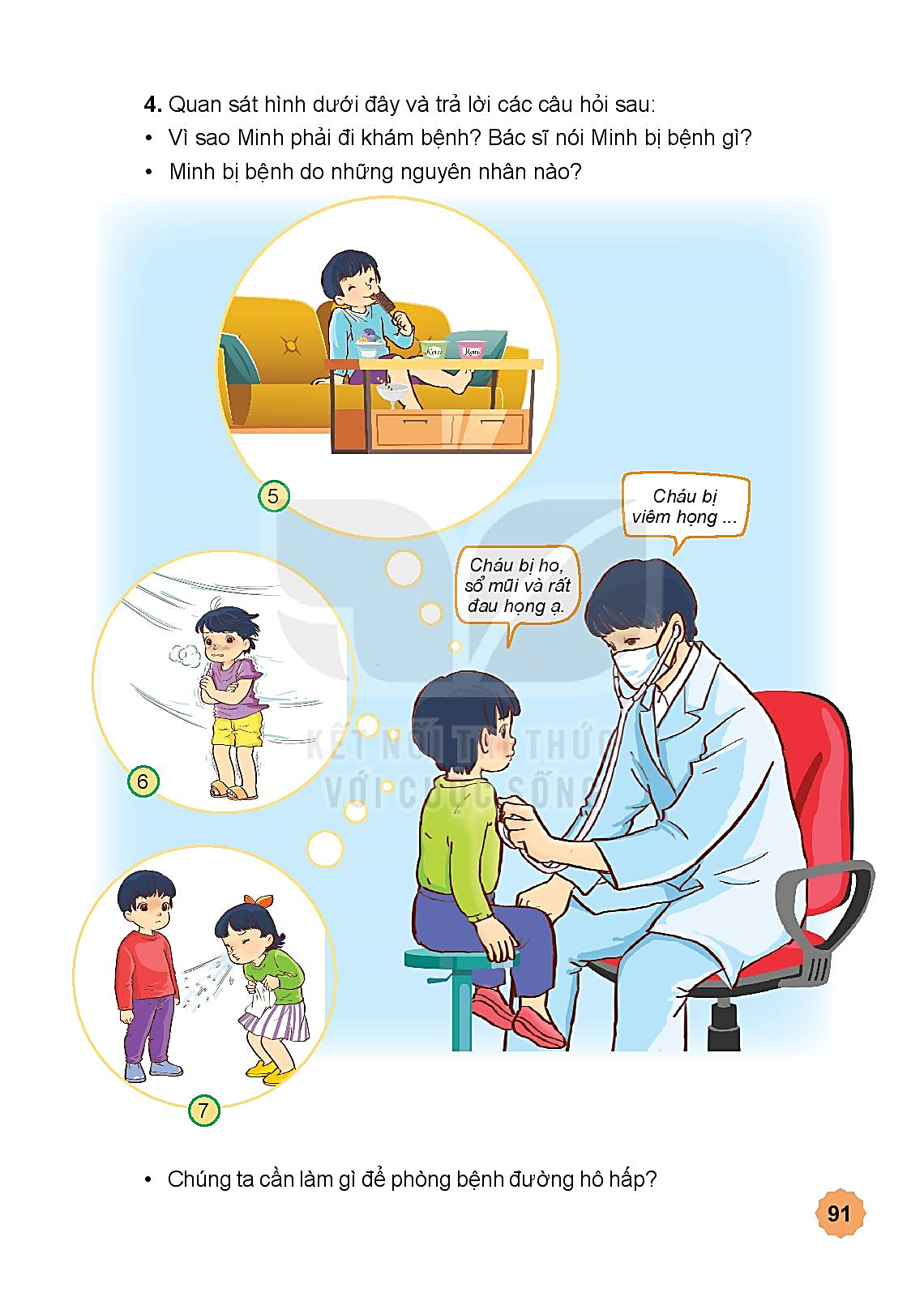 Nguyên nhân:
5
6
Cháu bị viêm họng …
Cháu bị ho, sổ mũi và rất đau họng ạ
7
Chúng ta cần làm gì để phòng đường bệnh hô hấp?
Hít thở đúng cách
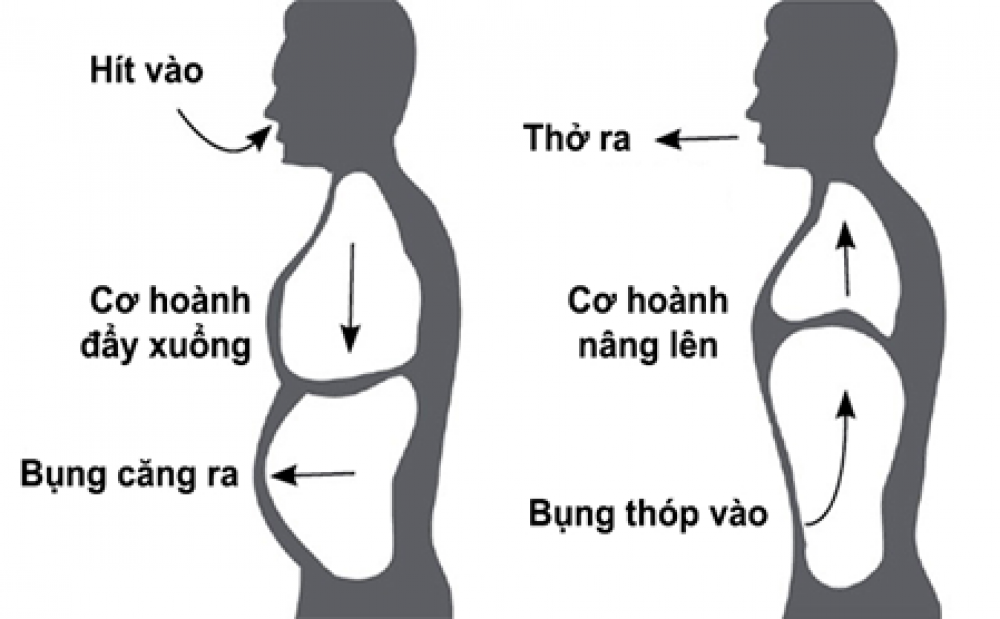 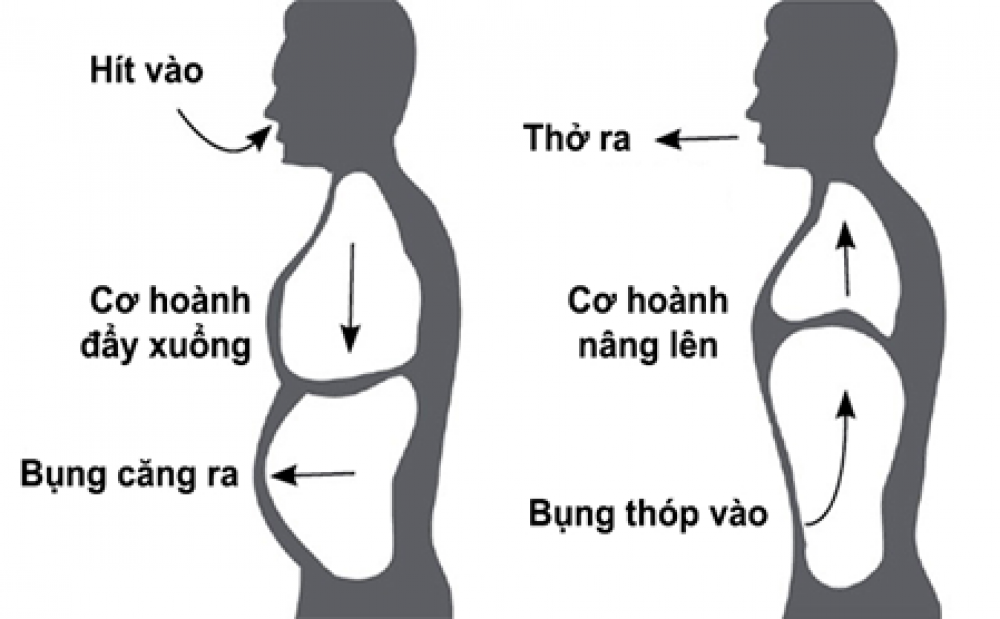 Bước 1: Hít chậm và sâu bằng mũi cho đến khi bụng phồng lên.
Bước 2: Thở ra chậm để không khí từ từ đi qua mũi cho đến khi bụng xẹp xuống.
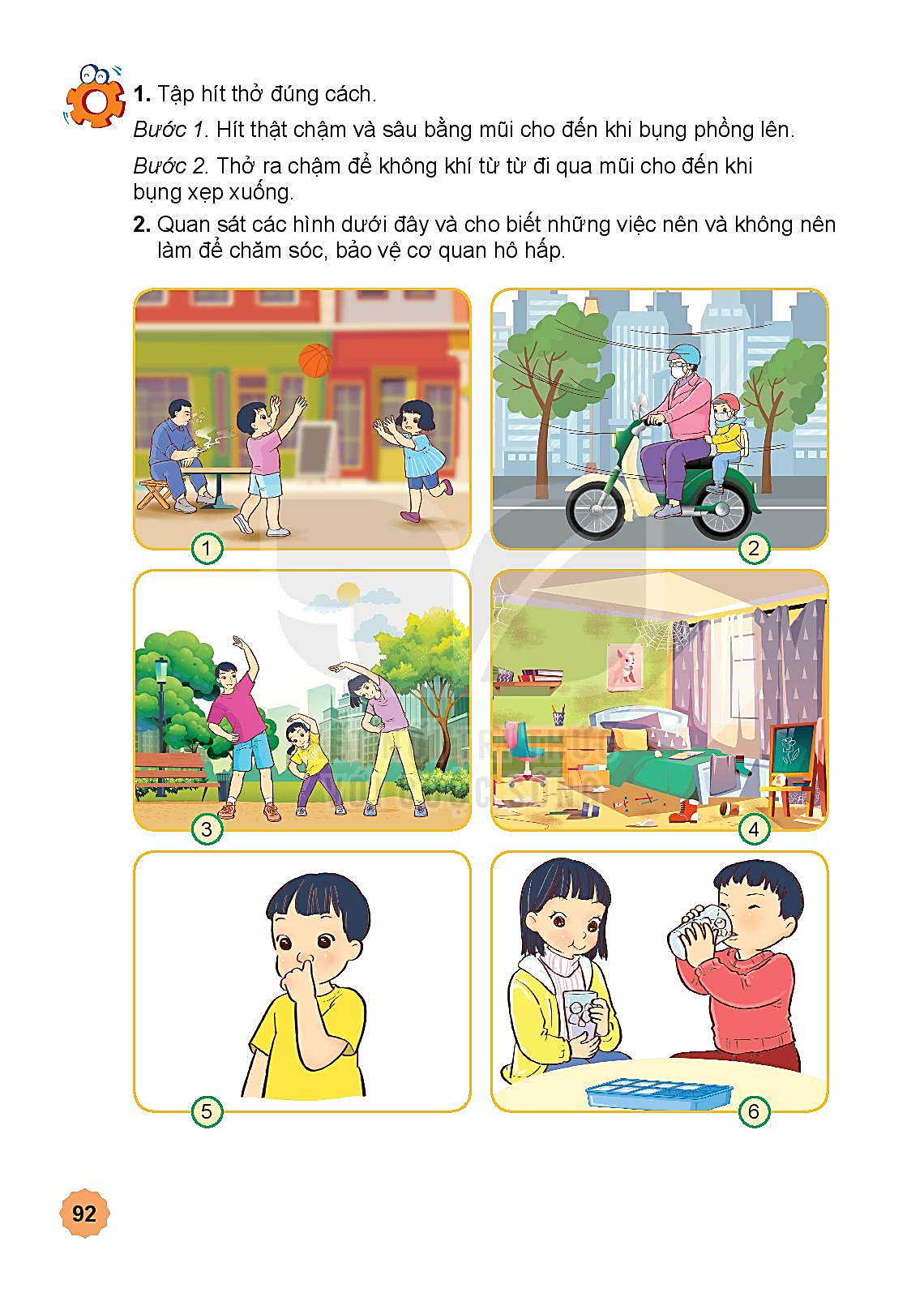 Vui chơi ở nơi có khói thuốc
Tập thể dục thể thao
Cho tay lên ngoáy mũi
Đeo khẩu trang khi ra đường
Phòng bữa bãi, bẩn thỉu
Uống nước đá
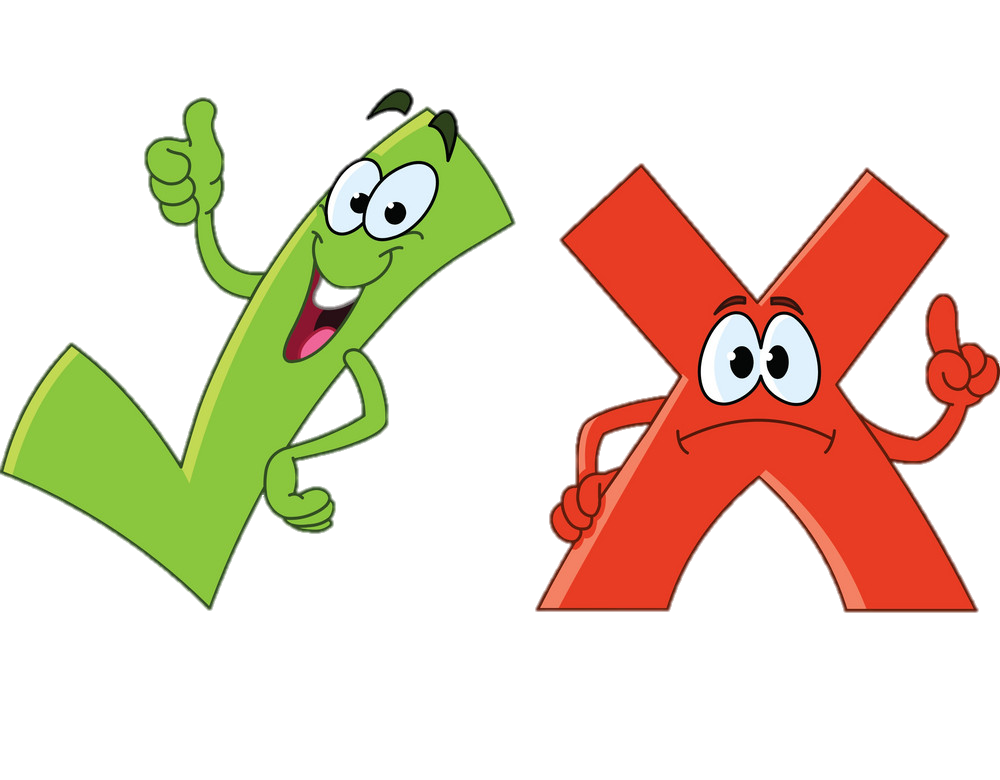 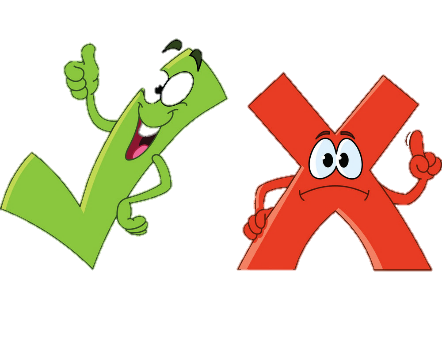 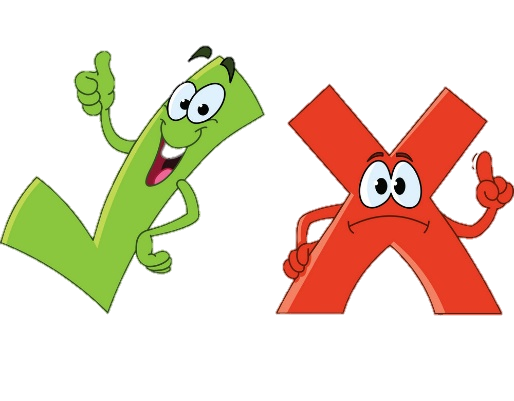 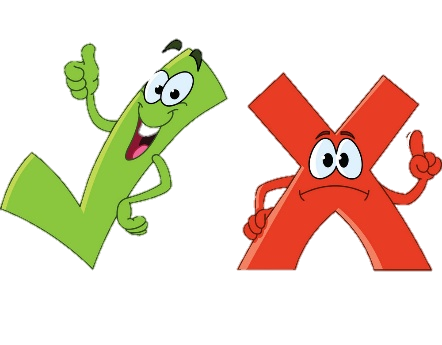 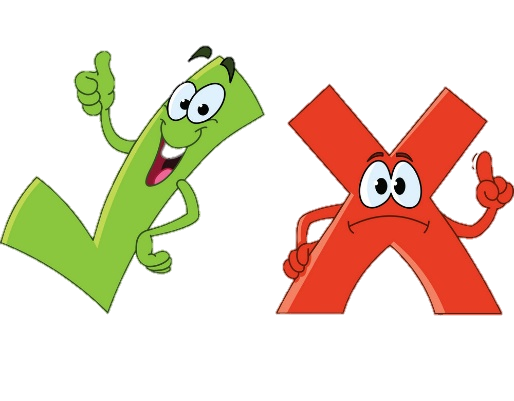 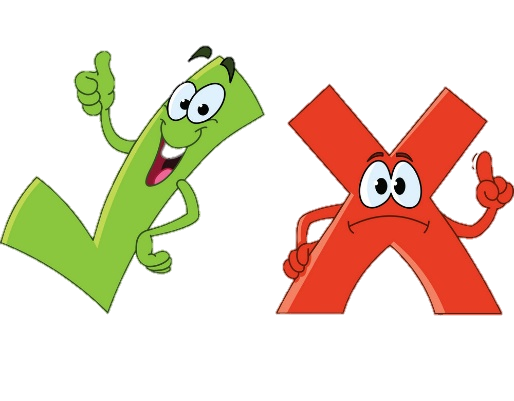 Em đã làm được việc nào dưới đây? Giải thích tác dụng của việc đó.
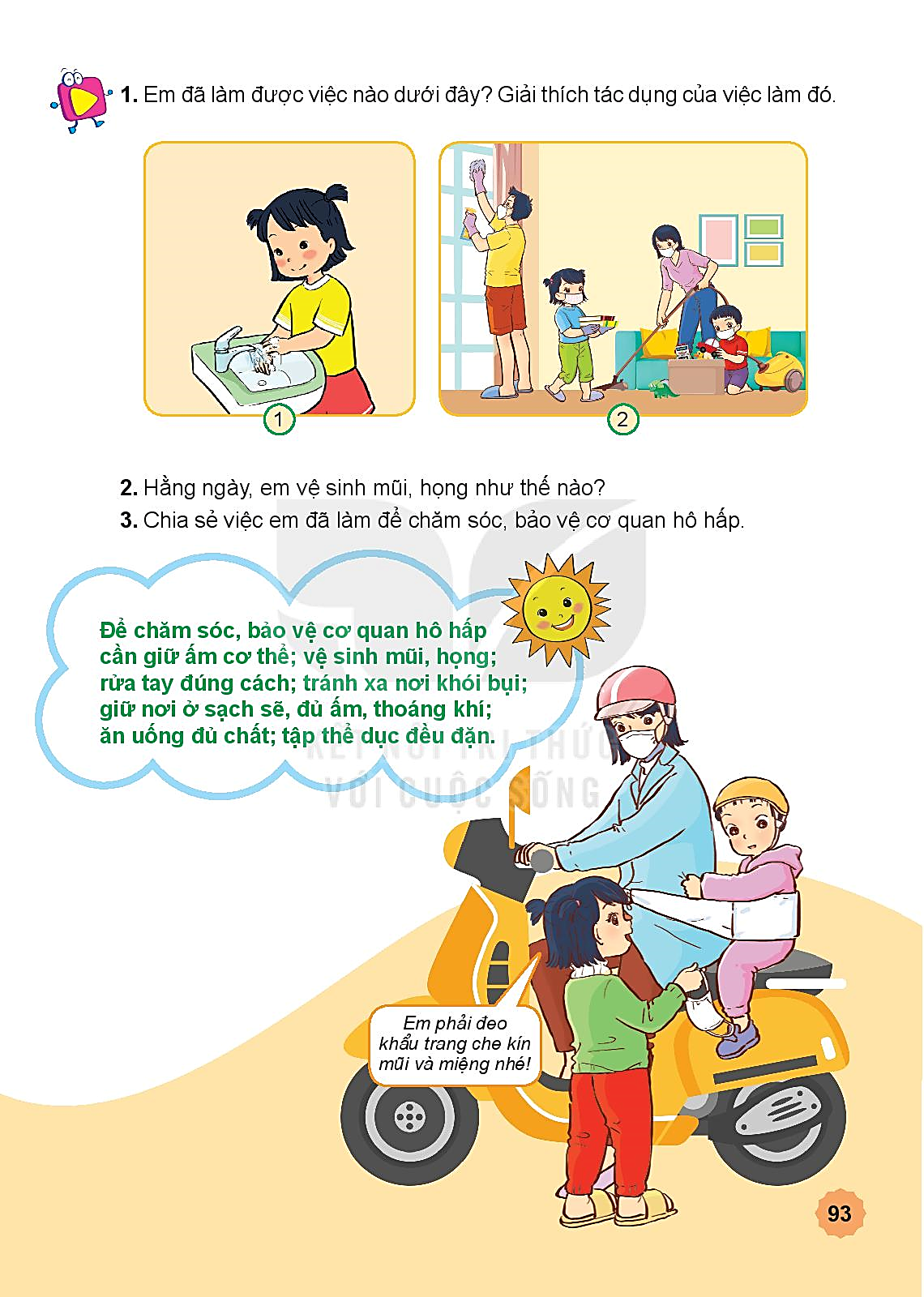 Dọn dẹp nhà cửa
Rửa tay sạch
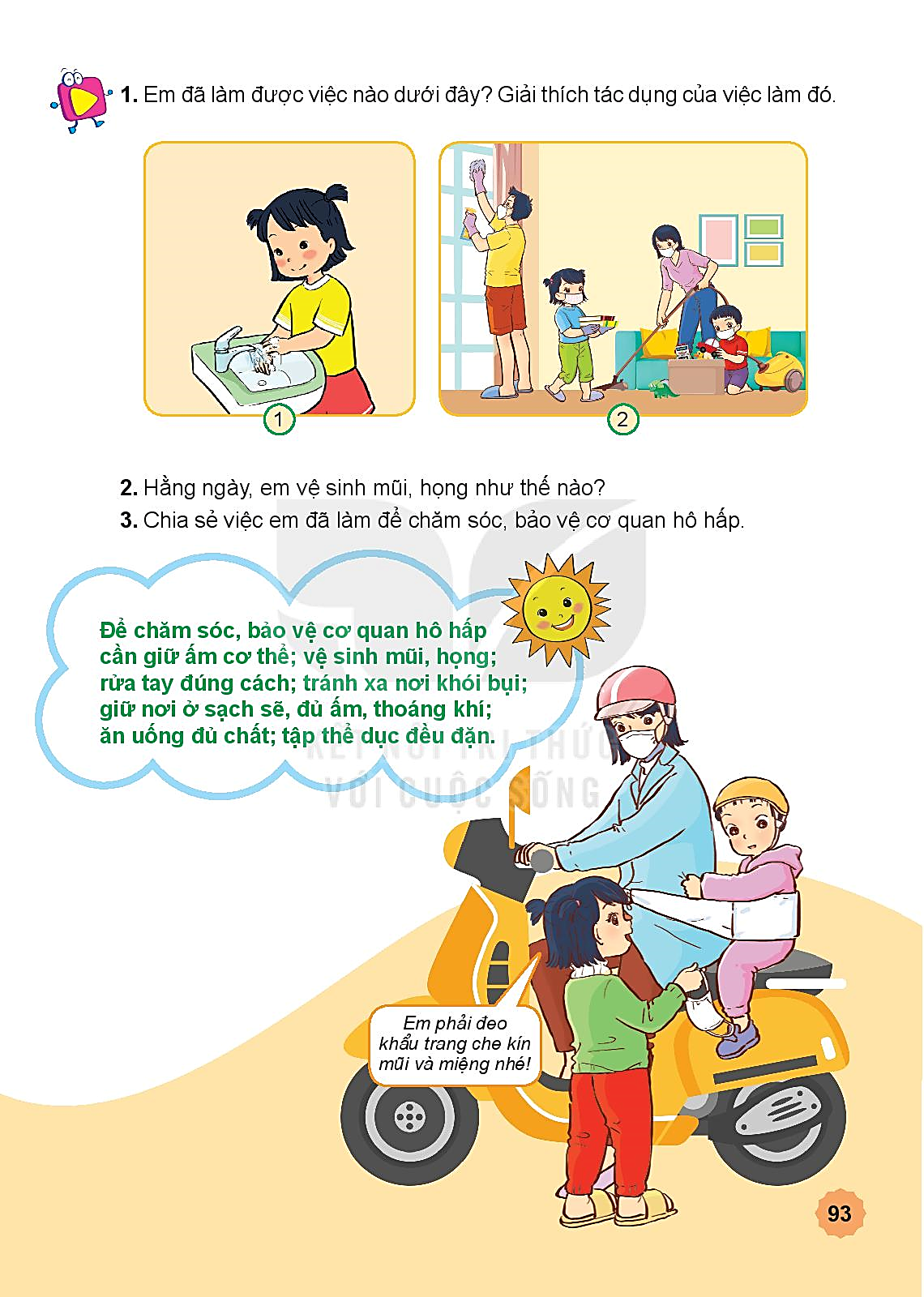 Chăm sóc, bảo vệ cơ quan hô hấp cần giữ ấm cơ thể; vệ sinh mũi, họng; rửa tay đúng cách; tránh xa nơi khói bụi; giữ gìn nơi ở sạch sẽ, đủ ấm, thoáng khí; ăn uống đủ chất; tập thể dục đều đặn.
Ghi nhớ
Em phải đeo khẩu trang che kín mũi và miệng nhé!
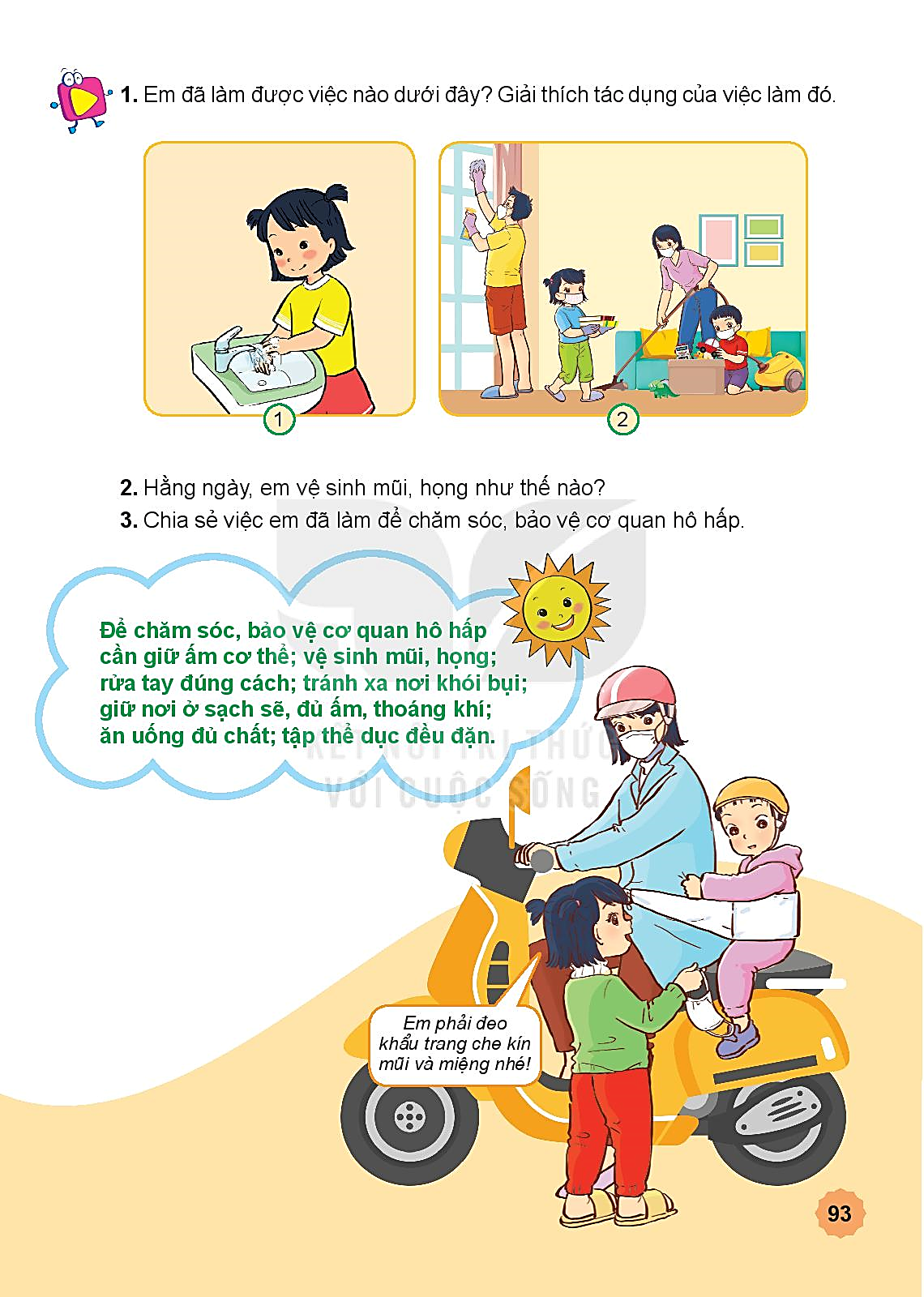 Hãy vào nhóm Zalo để nhận nhiều tài liệu hơn nhé:
0963 330 331, 0987 525 587

Kết nối - Lớp 1: https://zalo.me/g/pszjdm472
Cánh diều lớp 1: https://zalo.me/g/kqtqzc302
Chân trời sáng tạo lớp 1: https://zalo.me/g/etoyym372

Kết nối - Lớp 2: https://zalo.me/g/pwmzsb249
Cánh diều lớp 2: https://zalo.me/g/ymmqdq581
Chân trời lớp 2: https://zalo.me/g/gojlbp194
Xem và tải giáo án, tài liệu mới mỗi ngày tại:
Like và theo dõi page: https://www.facebook.com/tailieudayhoc.vn
Nhóm: https://www.facebook.com/groups/chogioihanoi1
Website: https://www.Tailieudayhoc.vn